The spinal nerves
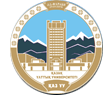 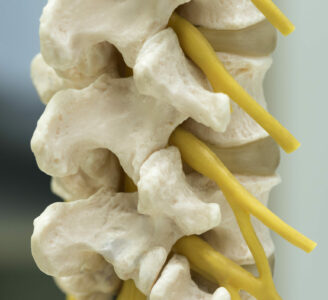 Al-Farabi Kazakh National University
Higher School of Medicine
https://drdavidchangmd.com/how-to-treat-compressed-spinal-nerves/
LEARNING OUTCOMES
As a result of the lesson you will be able to:

Describe the anatomy of nerves and ganglia in general;
Describe the attachments of a spinal nerve to a spinal cord;
Trace the branches of a spinal nerve distal to its attachments;
Name the five plexuses of a spinal nerves and describe their general anatomy;
Name some major nerves that arise from each plexus;
Explain the relationship of dermatomes to the spinal nerves.
1. Describe the anatomy of nerves and ganglia in general
A  nerve  
is  a  cordlike  organ  composed  of  numerous  nerve fibers  (axons) bound  together by connective  tissue.
 If we compare a nerve fiber to a wire carrying an electrical current in one direction, a nerve would be comparable to an electrical cable composed  of  thousands  of  wires  carrying  currents  in  opposite directions.
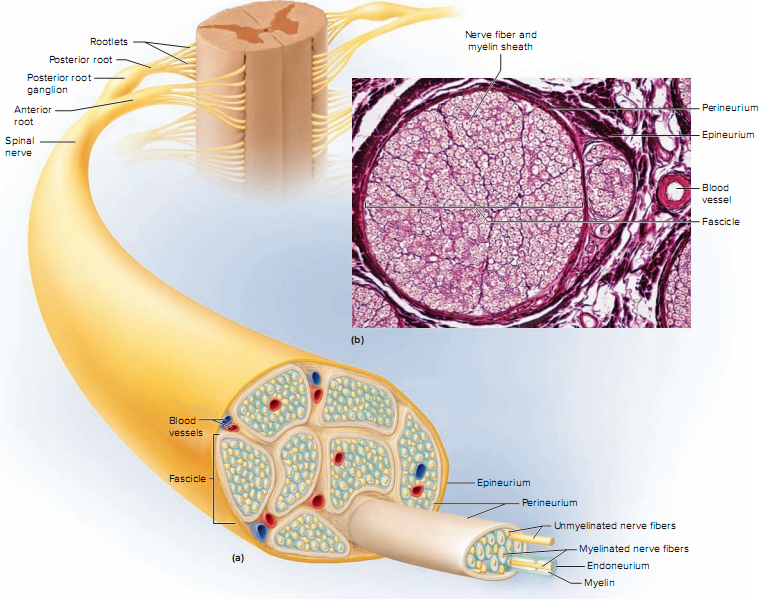 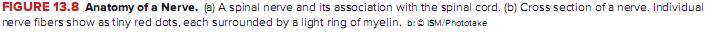 A nerve contains anywhere from a few nerve fibers to (in the optic nerve) a million. 
Nerves usually have a pearly white color and  resemble  frayed string as  they divide  into smaller and smaller branches. 
As we move away from the spinal nerves proper, the smaller branches are called peripheral nerves, and their disorders are collectively called peripheral neuropathy
Nerve fibers of the peripheral nervous system are ensheathed in Schwann  cells, which  form  a neurilemma  and often  a myelin sheath around the axon.
 External to the neurilemma, each fiber is surrounded by a basal lamina and then a thin sleeve of loose connective tissue called the endoneurium. 
In most nerves, the fibers are gathered in bundles called fascicles, each wrapped  in a sheath called  the perineurium. 
The perineurium  is composed of up to 20 layers of overlapping, squamous, epithelium like cells. Several fascicles are then bundled together and wrapped in an outer epineurium to compose the nerve as a whole. 
The epineurium consists of dense irregular connective tissue and protects the nerve from stretching and injury. 

Nerves have a high metabolic rate and need a plentiful blood supply, which is furnished by blood vessels that penetrate these connective tissue coverings
How does  the  structure of a nerve compare  to  that of a  skeletal muscle?


 Which  of  the  descriptive  terms  for nerves have similar counterparts in muscle histology?
As we know, peripheral nerve fibers are of two kinds: 







https://da.wikipedia.org/wiki/Fil:Afferent_and_efferent_neurons_en.svg            https://www.pinterest.com/pin/782641241468613248/
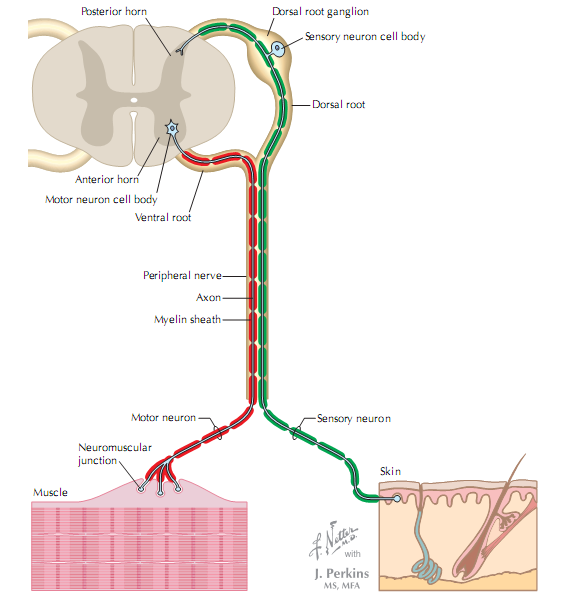 Netter’s essential physiology;2009
Both types can be classified as somatic or visceral and as general or special depending on the organs they innervate
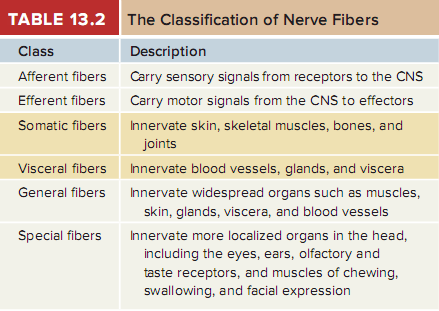 Purely  sensory  nerves,  composed  only  of  afferent  fibers, are rare; 
they include nerves for smell and vision.
 Motor nerves carry  only  efferent  fibers. 
Most  nerves,  however,  are  mixed nerves, 
which  consist  of  both  afferent  and  efferent  fibers  and therefore  conduct  signals  in  two  directions. 
However,  any  one fiber  in  the nerve conducts signals  in one direction only. 
Many nerves commonly described as motor are actually mixed because they  carry  sensory  signals  of  proprioception  from  the muscle back to the CNS.
If a nerve resembles a thread, a ganglion resembles a knot in  the  thread. 
A ganglion  is a cluster of neurosomas outside  the CNS. 
It is enveloped in an epineurium continuous with that of the nerve. 
Among the neurosomas are bundles of nerve fibers leading into and out of the ganglion.
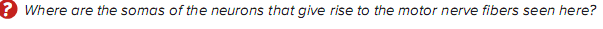 type of ganglion associated with the spinal nerves
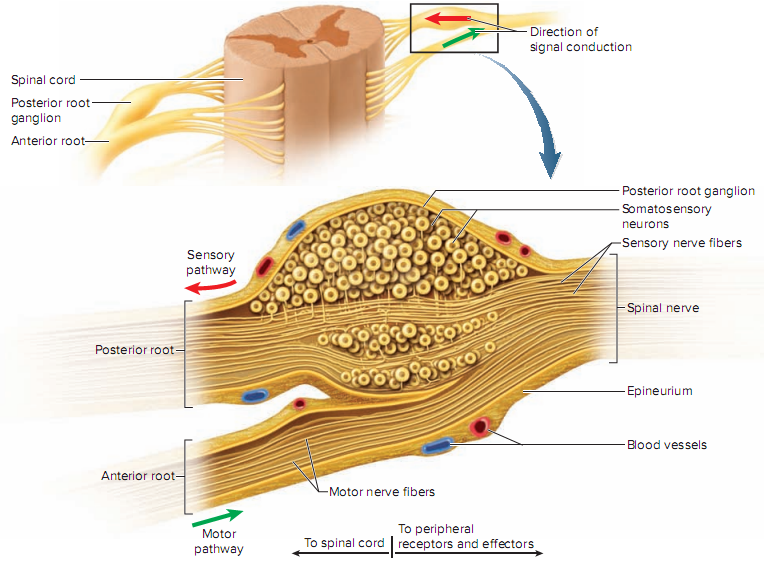 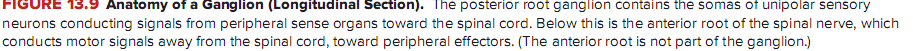 2. Describe the attachments of a spinal nerve to the spinal cord
Spinal Nerves
There are 31 pairs of spinal nerves: 
8 cervical (C1–C8), 
12 thoracic (T1–T12),
 5 lumbar (L1–L5), 
5 sacral (S1–S5), 
and 1 coccygeal (Co1).
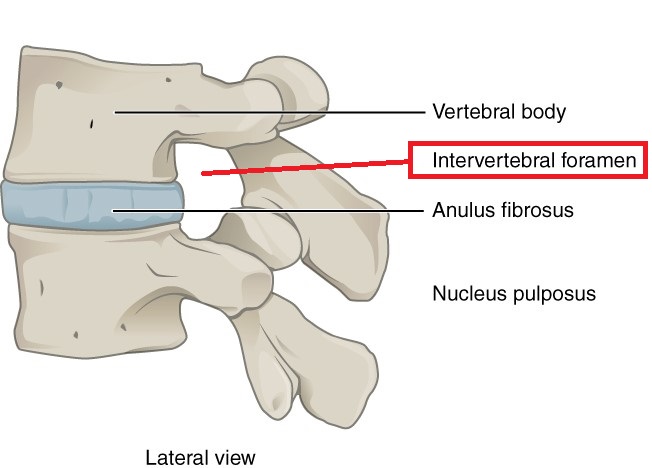 The first cervical nerve emerges between the skull and atlas, and  the others emerge  through  intervertebral foramina,  including  the  anterior  and  posterior  foramina  of  the sacrum and the sacral hiatus.
https://radiopaedia.org/articles/intervertebral-foramen-1?lang=us
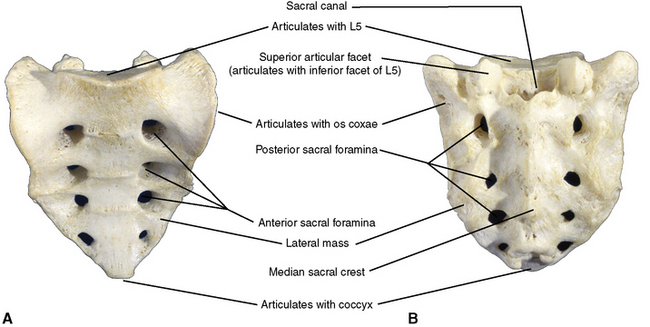 https://pocketdentistry.com/2-the-back/
Thus, 
spinal nerves C1 through C7 emerge superior to the correspondingly numbered vertebrae (nerve C5 above vertebra C5, for example); 
nerve C8 emerges inferior to vertebra C7; and below this, 
all the remaining nerves emerge inferior to the correspondingly numbered vertebrae (nerve L3 inferior to vertebra L3, for example).
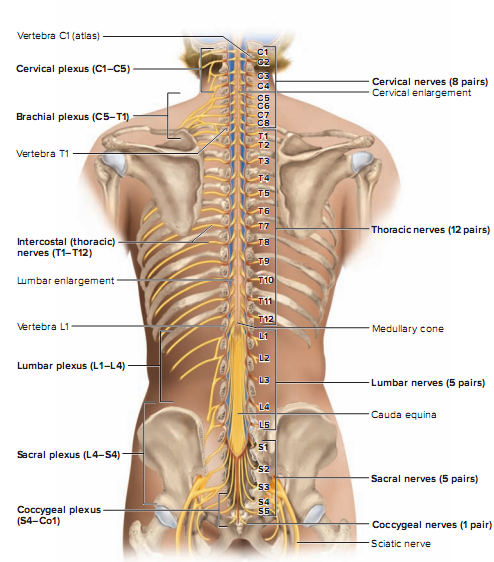 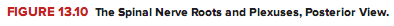 Proximal Branches
Each  spinal  nerve  arises  from  two  points  of  attachment  to the  spinal  cord. 
 In  each  segment of  the  cord,  six  to  eight nerve rootlets emerge from the anterior surface and converge to form the anterior (ventral) root of  the spinal nerve. 
Another six  to eight rootlets emerge  from  the posterior surface and converge  to  form the posterior (dorsal) root.
 A short distance away from the spinal cord, the posterior root swells into a posterior (dorsal) root ganglion, which contains the somas of sensory neurons. 
There is no corresponding ganglion on the anterior root.
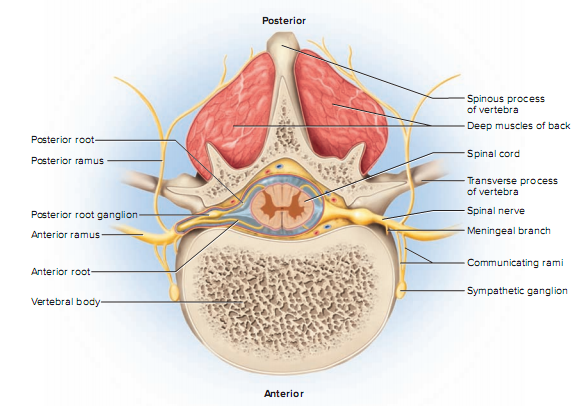 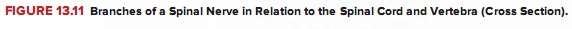 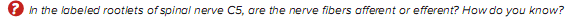 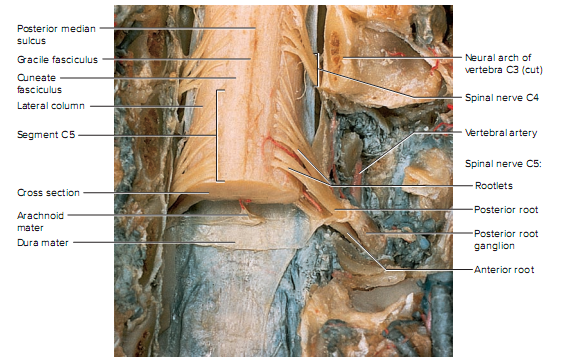 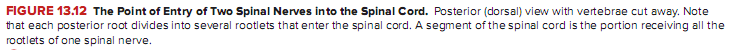 Slightly distal to the ganglion, the anterior and posterior roots merge,  leave  the dural  sheath, and  form  the  spinal nerve proper. 
The nerve  then exits  the vertebral canal  through  the intervertebral foramen. 
The spinal nerve is a mixed nerve, 
carrying sensory signals to the spinal cord by way of the posterior root and ganglion, 
and motor signals out to more distant parts of the body by way of the anterior root.
The anterior and posterior roots are shortest  in  the cervical region  and become  longer  inferiorly. The  roots  that  arise  from segments L2  to Co1 of  the  cord  form  the  cauda  equina. Some viruses  invade  the CNS  by way  of  the  spinal  nerve  roots.
3. Trace the branches of a spinal nerve distal to its attachments
Distal Branches
Distal  to  the vertebrae,  the branches of a  spinal nerve are more complex .  
Immediately  after  emerging  from  the  intervertebral foramen, the nerve divides into an anterior ramus,  posterior  ramus, and a small meningeal  branch. 
Thus, each spinal nerve branches on both ends—into anterior and posterior roots approaching the spinal cord, and anterior and posterior rami leading away from the vertebral column.
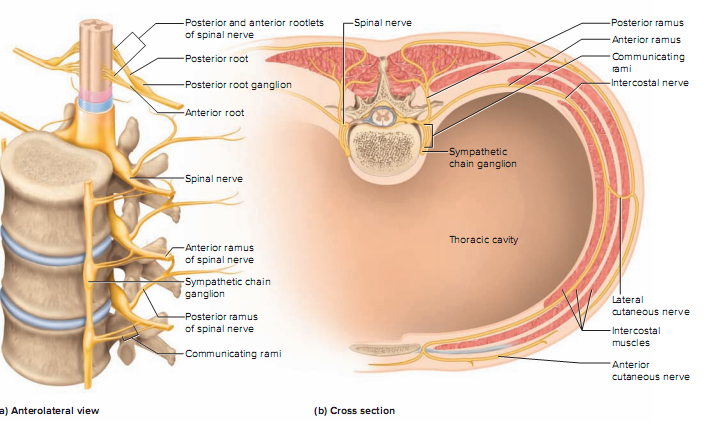 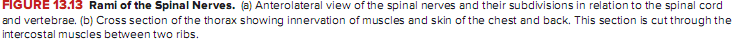 The meningeal branch reenters  the vertebral canal and
 innervates the meninges, vertebrae, and spinal ligaments with sensory and motor fibers. 
The posterior ramus 
innervates the muscles and joints in that region of the spine and the skin of the back. 
The larger anterior ramus 
innervates the anterior and lateral skin and muscles of the trunk, and gives rise to nerves of the limbs.
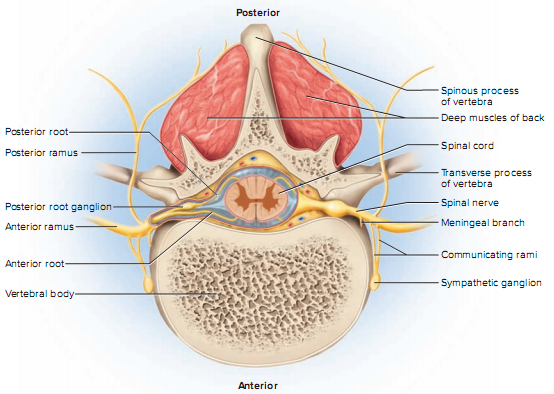 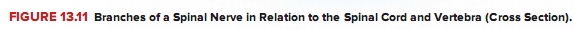 The anterior ramus differs from one region of the trunk to another. 
In the thoracic region, it forms an intercostal nerve, which travels along  the  inferior margin of a  rib and  innervates  the skin and  intercostal muscles (thus contributing  to breathing). 
Sensory fibers of  the  intercostal nerve branches  to  the  skin are  the most common routes of viral migration in the painful disease known as shingles.
 Motor fibers of the intercostal nerves innervate the internal oblique, external oblique, and transverse abdominal muscles. 
All other anterior rami form  the nerve plexuses.
As shown  in  figure 13.13,  the anterior  ramus also gives off a  pair  of  communicating  rami, 
which  connect with  a  string  of sympathetic chain ganglia alongside the vertebral column.
 These are seen only in spinal nerves T1 through L2. They are components of the sympathetic nervous system and are discussed more fully later.
4. Name the five plexus of spinal nerves and describe their general anatomy
Except in the thoracic region, the anterior rami branch and anastomose (merge) repeatedly to form five webs called nerve plexuses:
 the small cervical plexus in the neck, 
the brachial plexus near  the  shoulder,  
the  lumbar  plexus  of  the  lower  back,  
the sacral plexus  immediately  inferior  to  this, 
and  finally,  the  tiny coccygeal plexus  adjacent  to  the  lower  sacrum  and  coccyx.
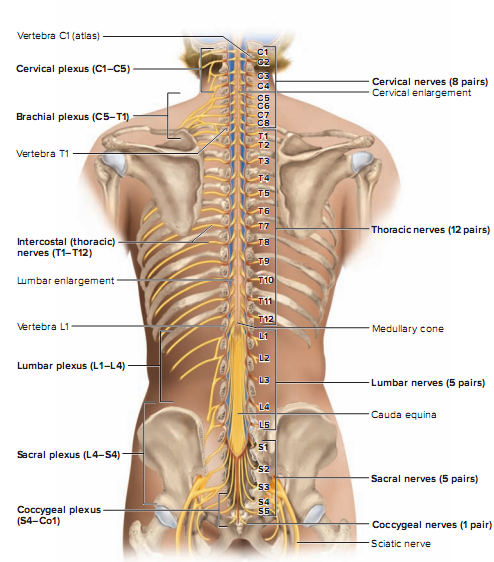 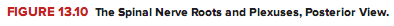 The  spinal nerve  roots  that give  rise  to each plexus are indicated in violet in each table (see below). 
Some of these roots give rise to  smaller branches called  trunks, anterior divisions, posterior divisions, and cords, which are color-coded and explained in the individual tables below. 
Two of the nerves arising from these plexuses, the radial and sciatic, are sites of unique nerve injuries described.
The  nerves  tabulated  here  have  somatosensory  and  motor functions. 
Somatosensory means  that  they carry  sensory  signals from bones,  joints, muscles, and  the skin,  in contrast  to sensory input  from  the viscera or  from  special  sense organs  such as  the eyes  and  ears.
Somatosensory  signals  are  for  touch,  heat,  cold, stretch, pressure, pain, and other sensations. 
One of the most important sensory roles of  these nerves  is proprioception,  in which the brain receives information about body position and movements from nerve endings in the muscles, tendons, and joints.
The brain uses  this  information  to adjust muscle actions and  thereby maintain equilibrium (balance) and coordination.
The motor  function of  these nerves  is primarily  to  stimulate the contraction of skeletal muscles.

 They also innervate the bones of the corresponding regions, 
and carry autonomic fibers to some viscera and blood vessels, thus adjusting blood flow to local needs.
5. Name the some major nerves that arise from each plexus
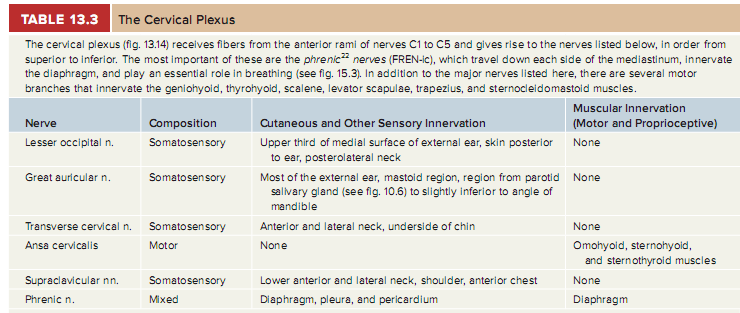 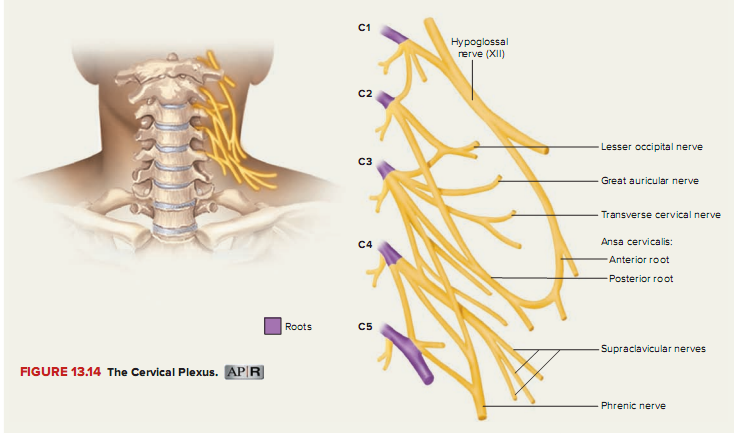 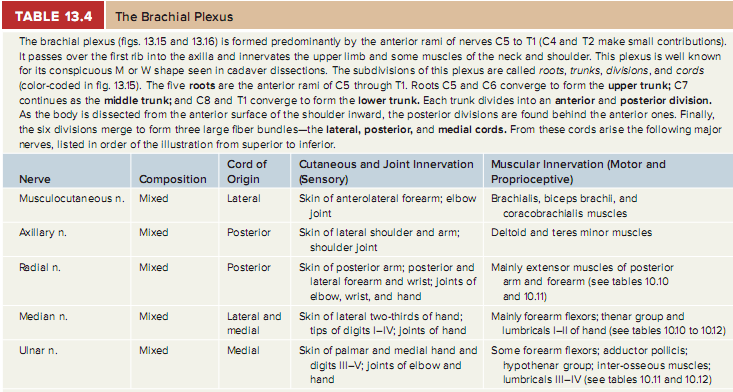 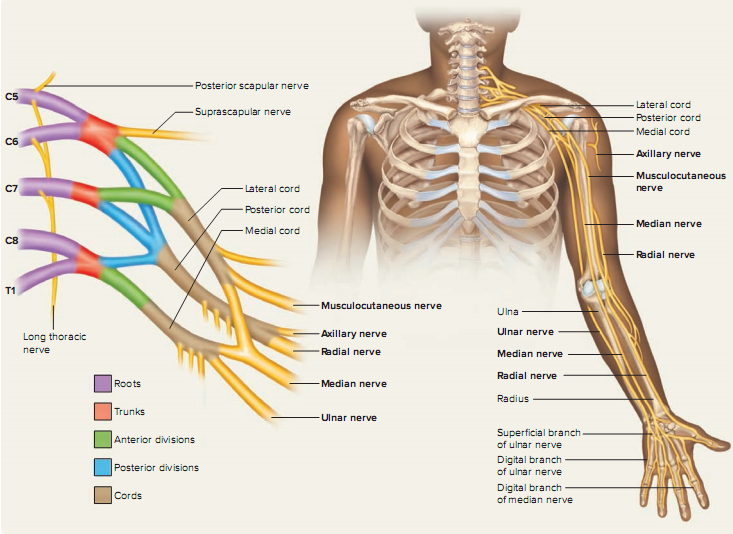 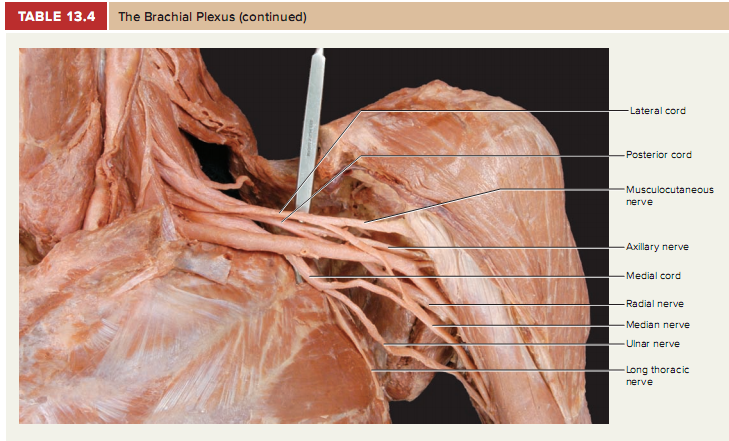 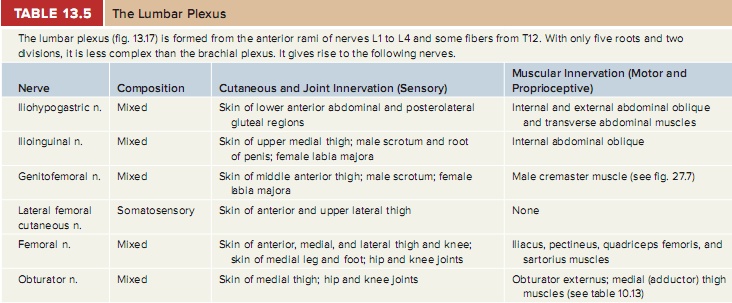 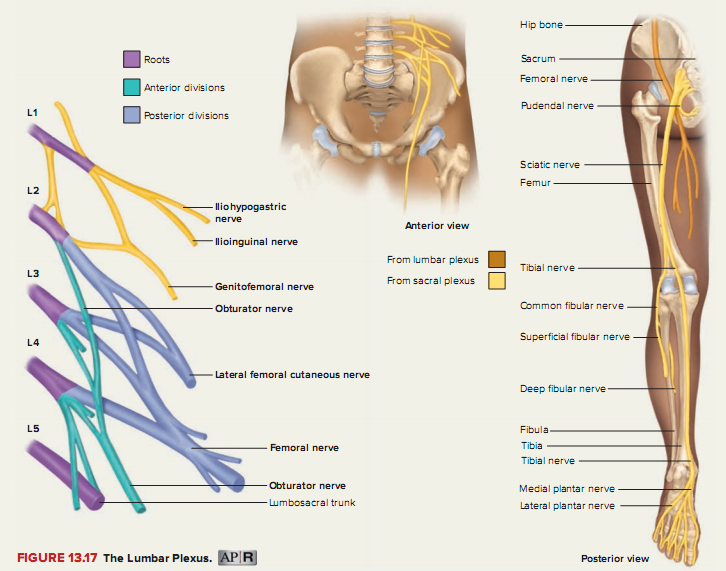 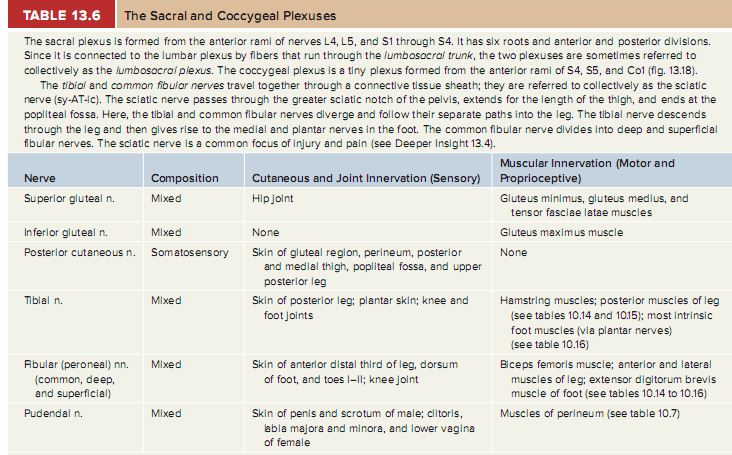 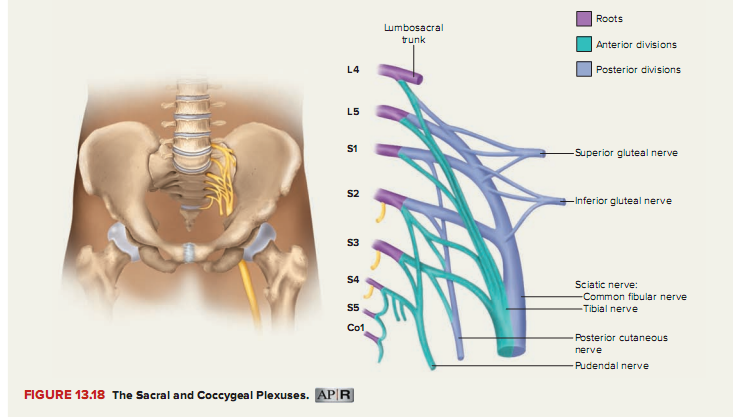 6. Explain the relationship of dermatomes to the spinal nerve
Each spinal nerve except C1 receives sensory input from a specific area of skin called a dermatome.
 A dermatome map is a diagram of  the cutaneous  regions  innervated by each spinal nerve. Such a map is oversimplified, however, because the dermatomes overlap at their edges by as much as 50%. 
Therefore, severance of one sensory nerve root does not entirely deaden sensation from  a  dermatome. 
 It  is  necessary  to  sever  or  anesthetize  three sequential spinal nerves to produce a total loss of sensation from one dermatome. 
Spinal nerve damage  is assessed by  testing  the dermatomes with pinpricks and noting areas in which the patient has no sensation.
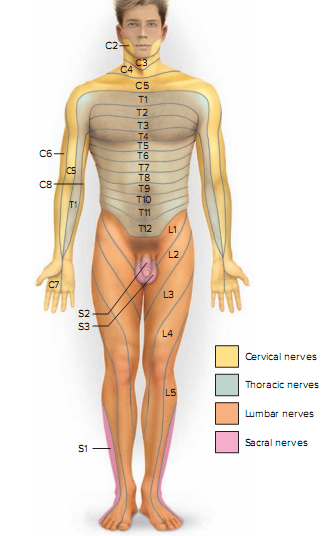 Dermatomes are a defined area of skin to which the sensory component of a spinal nerve is distributed to a specific spinal cord segment. 
All dermatomes from the shoulders down relay their sensory information back to the CNS through spinal nerves.
Myotomes are similar in function to dermatomes, but carry motor stimuli. 
They are responsible for segmental innervation of skeletal muscle. For example the diaphragm muscle, which is innervated by the C3, C4, and C5 spinal nerves; collectively they form the phrenic nerve.
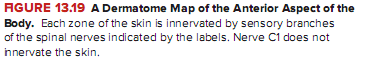 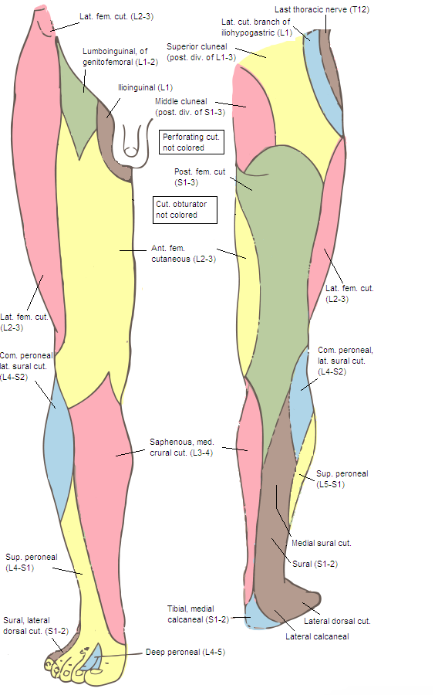 https://www.raynersmale.com/blog/2015/1/17/sensation-testing-for-person-with-peripheral-lesion
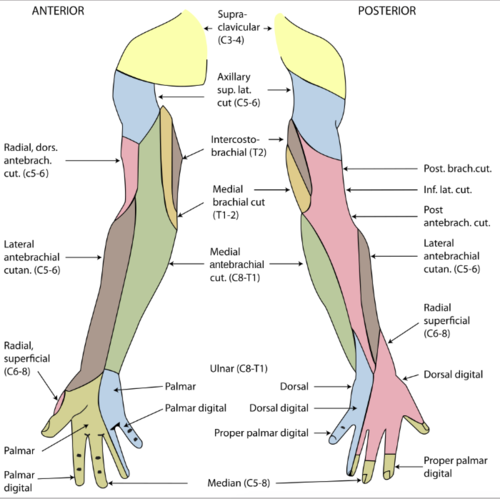 https://www.raynersmale.com/blog/2015/1/17/sensation-testing-for-person-with-peripheral-lesion
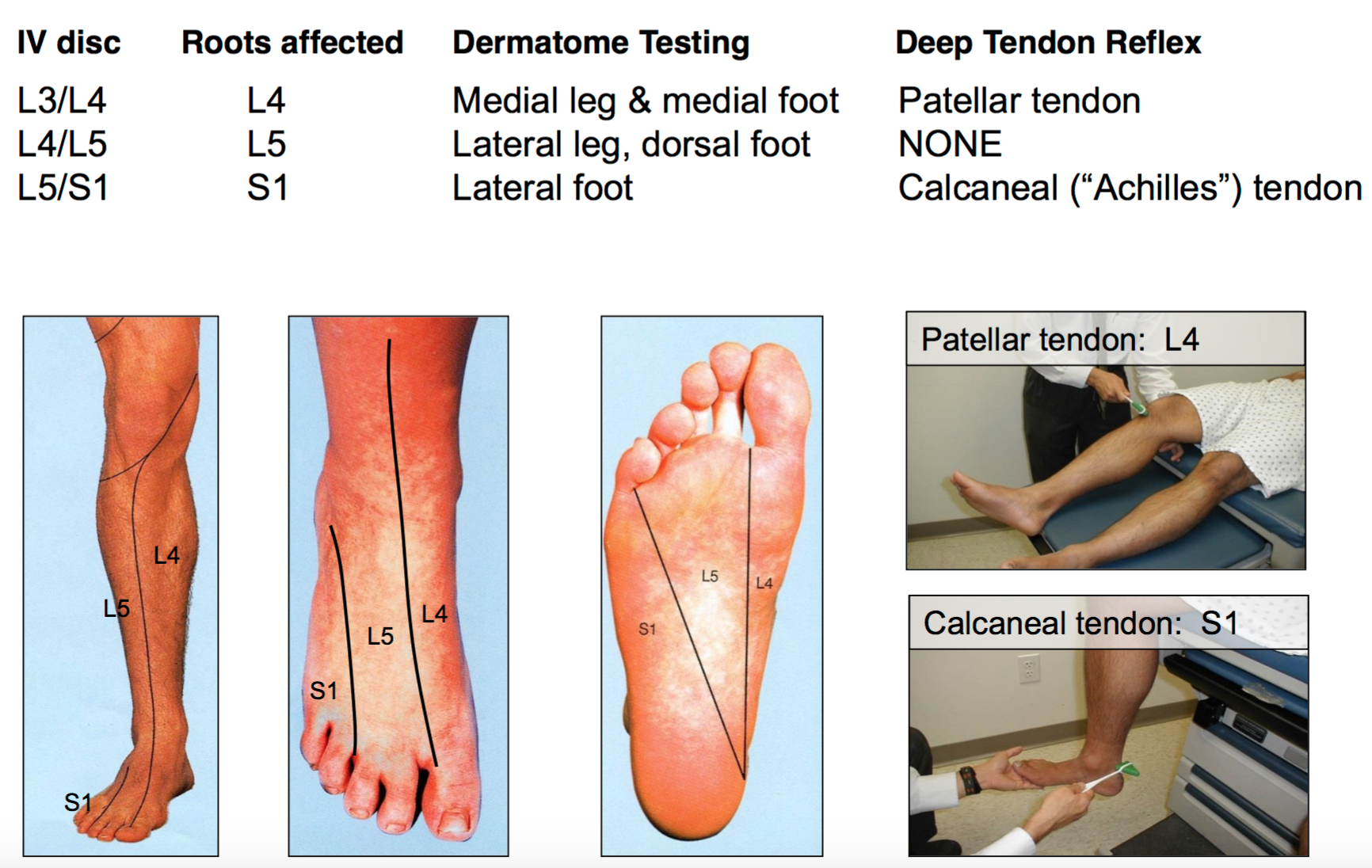 https://www.pinterest.com/pin/430586414368483642/
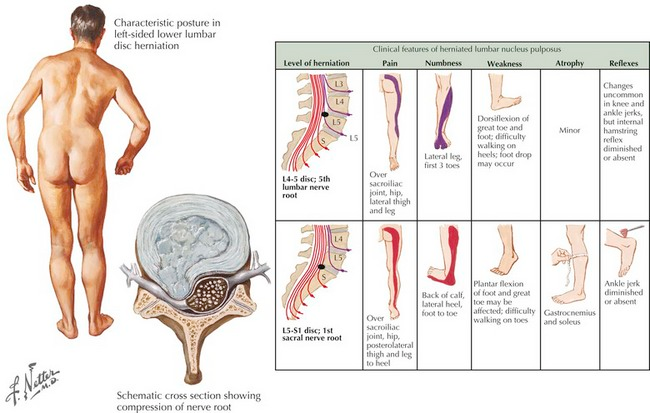 Sportsmen often have such symptoms (herniations – rare, protrusions more often)